Wednesday, 15 April, 2020
الفصل الثامن
قرارات التوزيع DISTRIBUTION Decisions
Wednesday, 15 April, 2020
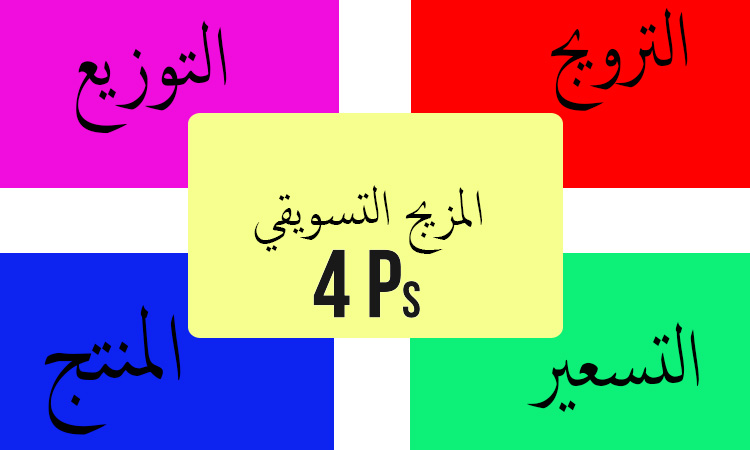 Wednesday, 15 April, 2020
تعريف التوزيع
يعرف  McCarthyالتوزيع على انه « العملية التي يتم من خلالها جعل السلعة / الخدمة متوفرة في المكان و بالكمية المناسبة عندما يرغب المستهلك بها»
بمعنى آخر: التوزيع هو عملية نقل السلعة من مكان انتاجها الى المستهلك النهائي أو المستخدم النهائي.
أما القنوات التوزيعية Distribution Channels  فأنها « سلسة من المنظمات أو الأشخاص الذين يشاركون في تدفق المنتجات من المنتج الى المستهلك ( نهائي/ صناعي)
 يعرف Davidson القناه التوزيعية على انها « مجموعة من المؤسسات /المنظمات المترابطة في عملية تسهيل و توفير المنتجات من المنتجين الى المستهلكين (نهائيين/ صناعيين).
يستعين المنتجون بوسطاء التوزيع لما يؤدون من مهام و وظائف لا يستطيع المنتجون القيام بها بنفس الكفاءة
Wednesday, 15 April, 2020
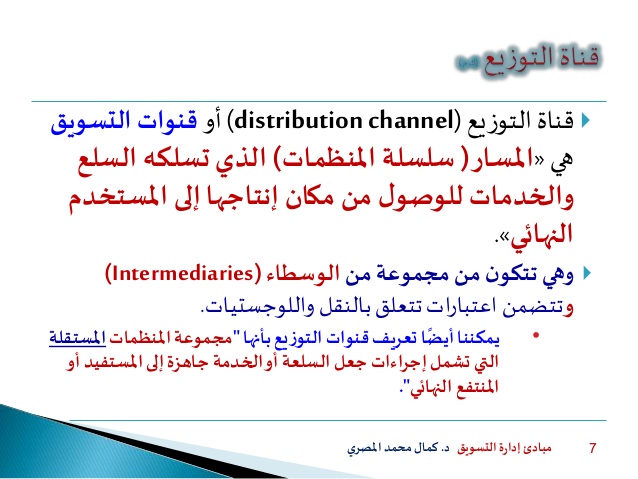 Wednesday, 15 April, 2020
أهمية قنوات التوزيع
لماذا يستعين المسوقون بالوسطاء او وسطاء التوزيع بشكل خاص و ما هي أهميتهم ؟

يتم ذلك نظرا للقيمة المضافة التي تتأتى من الاستعانة بهم ، والكفاءة في ايصال المنتجات للمستهلكين المستهدفين و يتحقق ذك من خلال:

التغطية الجغرافية لاعمالهم Geographical location     
 الخبرات و حجم العمليات Experience &  operations Scale     
العلاقات التي يقيمونها مع اطراف القنوات التوزيعية Contacts     
التخصص بالاعمال التوزيعية       Specialization
Wednesday, 15 April, 2020
أسئلة للمناقشة
تستعين منظمات الاعمال المعاصرة بقنوات التوزيع نظرا للقيمة المضافة التي تتأتى من الاستعانة بهم و الكفاءة في إيصال المنتجات للمستهلكين، و تعد هذه القنوات الاقرب الى الاسواق المستهدفة و تتعامل مع المستهلكين المحتملين بشكل مباشر، و تنقل ردة فعل المستهلك تجاه المُنْتَج. حلّل وظائف قنوات التوزيع.
Wednesday, 15 April, 2020
وظائف قنوات التوزيع
تعمل قنوات التوزيع على تأدية مجموعة من الوظائف  تعتبر قيمة مضافة للجهود التسويقية :

اولا: تعمل قنوات التوزيع على استحداث المنفعة (Utility)
أن القناه التوزيعية تخلق ثلاث أنواع من المنافع : 
المنفعة الزمانية:    توفير المنتجات في الوقت الذي يرغب المستهلك في 		الحصول علىها 
 المنفعة المكانية:    توفير المنتجات في الاماكن القريبة من المستهلكين  
 المنفعة الحيازية:   التوسط عبر نقل ملكية المنتج من المنتج الى 			المستهلك لحين الطلب.
Wednesday, 15 April, 2020
وظائف قنوات التوزيع
ثانيا: تسهيل قنوات التوزيع للعملية التبادلية  Facilitating Exchange 
اذ تعمل قنوات التوزيع على خفض  تكالىف العملية التبادلية بين المنتج و المستهلك / المستخدم من خلال تقليص  عمليات الاتصال مما يؤدي الى خفض التكالف  





             عدد العلاقات = 9				 عدد العلاقات = 6
سوق
منتج
سوق
منتج
وسيط
منتج
منتج
سوق
سوق
منتج
سوق
منتج
سوق
Wednesday, 15 April, 2020
وظائف قنوات التوزيع
ثالثا: التزويد بالمعلومات التسويقية (Information)
يقوم الوسطاء بجمع معلومات حول ردة فعل السوق حول النشاطات التسويقية للمنتجين. 
رابعا: الترويج للمنتجات (Promotion)
يساعد الوسطاء في بيع السلع و الخدمات للمستهلكين و بذلك يسهموا في الترويج للمنتجات داخل المتجر و من خلال العروض او الترتيب داخل المتجر 
خامسا: التوزيع المادي (Physical Distribution)
يتضمن نقل المنتجات و تخزينها و مناولتها و مراقبة المخزون و عمليات الاتصال الخاصة بذلك
سادسا: تحمل المخاطر (Risk Taking)
يتحمل الوسطاء جزء من المخاطر المرتبطة بالمنفعه الحيازية اذا يقع على عاتقهم القيام بالترويج للسلع التي قاربت على الانتهاء او تصريفها عبر قنوات اخرى
Wednesday, 15 April, 2020
وظائف قنوات التوزيع
سابعا:  التمويل (Financing)
يساهم الوسطاء في تمويل الحملات الاعلانية  داخل المتجر على نفقتهم او يقومون بنقل السلع و الخدمات على نفقتهم من اماكن الانتاج الى اماكن البيع 
ثامنا: الاتصال مع المستهلكين (Contacting Customers)  
يقوم الوسطاء بالبحث عن المستهلكين المحتملين و التواصل معهم حول المنتجات  و مزاياها
تاسعا:  االمطابقة بين حاجات المستهلكين والعروض (Matching)  
يشمل اعادة تغليف او تشكيل العروض التسويقية بما يتلاءم و حاجات المستهلكين و ذلك بالقيام بمهام مثل: التصنيع، التصنيف، التجميع، و التعبئة.  
عاشرا:  التفاوض مع المستهلكين عوضا عن المنتجين (Negotiation)  
الوصول الى اتفاق حول الأسعار و الشروط البيعية  مع المشتري أوالمستهلك بحيث تتم عملية نقل الملكية.
Wednesday, 15 April, 2020
أنواع قنوات التوزيع ( الوسطاء)
أولا :  قنوات التوزيع حسب اتجاهها D.C. based on Direction 
تنقسم الى قنوات مباشرة و اخرى غير مباشرة :
التوزيع المباشر: و هنا لا يتم الاستعانة بالوسطاء و انما البيع مباشرة من المنتج الى المستهلك. 
التوزيع غير المباشر: و يتم الاستعانة بالوسطاء لايصال السلع و الخدمات للمستهلك المستهدف.

ثانيا: قنوات التوزيع حسب المنتجاتD.C. based on Products  
و يندرج تحته نوعان من قنوات التوزيع و هي :
قنوات التوزيع الاستهلاكية 
قنوات التوزيع الصناعية
Wednesday, 15 April, 2020
قنوات التوزيع للسلع الاستهلاكية
المنتج
وكيل
وكيل
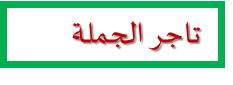 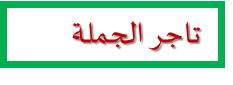 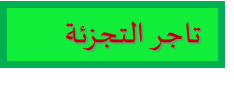 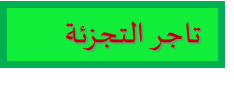 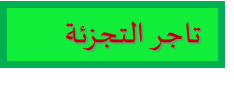 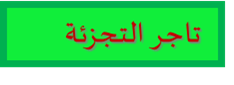 المستهلك
المستهلك
المستهلك
المستهلك
المستهلك
Wednesday, 15 April, 2020
قنوات التوزيع للسلع الصناعية
المنتج
وكلاء
وكلاء
موزع صناعي
موزع صناعي
مشتري صناعي
مشتري صناعي
مشتري صناعي
مشتري صناعي
Wednesday, 15 April, 2020
تصميم  القناة التوزيعية
تحديد أهداف التوزيع
تحديدالعوامل المؤثرة  في اختيار التصميم 
عومل خارجية                           عوامل داخلية 
السوق المستهدف                             المنتج    
الوسطاء                                       المنظمة
العوامل البيئية
تحديد البدائل الرئيسية 
انواع الوسطاء 
عدد الوسطاء
تحديد المسؤوليات
تقييم البدائل الرئيسية
Wednesday, 15 April, 2020
تصميم قناة التوزيع
وضع أهداف قناة التوزيع 
تقوم المنظمات بتحديد اهداف قنوات التوزيع في ضوء مستوى الخدمات المرغوبة من قبل المستهلكين ضمن القطاعات  المستهدفة. مع الاخذ بعين الاعتبار هدف تخفيض الكلفة الكلية للقناة و تحقيق رغبات المستهلكين في ذات الوقت.
تتأثر كذلك اهداف القناة بالعوامل ( الخارجية و الداخلية )، على سبيل المثال :
 طبيعة المنظمة و منتجاتها و القوى البيعية 
 طبيعة المنافسة 
 البيئة التسويقية
Wednesday, 15 April, 2020
تحديد العوامل المؤثرة  في اختيار التصميم
أ. العوامل الخارجية : هناك العديد من العوامل الخارجية التي تؤثر في تصميم 			قنوات التوزيع و أهمها:

الاعتبارات الخاصة بالسوق المستهدف و منها :

نوع السوق:          سوق استهلاكي او سوق صناعي 
حجم السوق:          سوق صغير   قناة قصيرة ،  كبير     قناه طويلة
حجم الطلبيات :      طلبية كبيرة = قصيرة ، طلبية صغيرة = قناه طويلة 
الموقع الجغرافي:    مركزة = قصيرة و مباشرة ،  منتشرة جغرافيا = قناة 			طويلة و  غير مباشرة 
عادات الشراء:       تفضيل المستهلك يحدد القناه المستخدمة
وقت الانتظار:       السلع الاستهلاكية : توزيع غير مباشر، سلعة خاصة:  			مباشر (مثال إيكيا حيث يطول وقت الانتظار بين الشراء و الاستلام)
Wednesday, 15 April, 2020
تحديد العوامل المؤثرة  في اختيار التصميم
أ. العوامل الخارجية : هناك العديد من العوامل الخارجية التي تؤثر في 			تصميم قنوات التوزيع و أهمها:

2. الاعتبارات الخاصة بالوسطاء و تتمثل ب:

القدرة على تقديم مستوى االخدمات المرغوبة من قبل الوسيط
قوة وسمعة الموزع
حجم المبيعات المتوقعة 
تكلفة الموزع : هامش الربح الذي يحصل علىه.
Wednesday, 15 April, 2020
تحديد العوامل المؤثرة  في اختيار التصميم
أ. العوامل الخارجية : هناك العديد من العوامل الخارجية التي تؤثر في 			تصميم قنوات التوزيع و أهمها:

3. العوامل البيئية 

العوامل الاقتصادية  : في حالة الركود يرغب المنتجون في اختيار قنوات قصيرة ، في الانتعاش الاقتصادي يرغب باختيار القناة التي تقدم افضل الخدمات (طويلة)
طبيعة المنافسة : قد يرغب الموزع في استخدام نفس المنافذ للمنافسة أو الابتعاد عنها.
التشريعات والسياسات الحكومية: مثل البيع المباشر غير مسموح به في بعض الاسواق
Wednesday, 15 April, 2020
أسئلة للمناقشة
تستعين منظمات الاعمال المعاصرة بقنوات التوزيع نظرا للقيمة المضافة التي تتأتى من الاستعانة بهم و الكفاءة في إيصال المنتجات للمستهلكين المستهدفين. يساعد تحليل خصائص المُنْتَج و المنظمة على إختيار و تصميم قناة توزيعية ملائمة لشركة ما. ناقش ذلك و معززا إجابتك بمثال تطبيقي لشركة تعمل في سوق العين.
Wednesday, 15 April, 2020
تحديد العوامل المؤثرة  في اختيار التصميم
ب. العوامل الداخلية: هنا نناقش العوامل التي تؤثر على عملية التصميم على الشكل التالى:

الاعتبارات الخاصة بالمنتج 

قيمة المنتج المادية : قيمة عالية = قناه قصيرة (مباشرة او من خلال وكيل) 
                          قيمة صغيرة: قناة مطولة مثل السلع الاستهلاكية .
قابلية المنتجات للتلف: كلما كانت المنتجات سريعة التلف = قنوات قصيرة  
وزن المنتجات و حجمها:  حجم ثقيل: تتطلب تخفيض التكالىف نستخدم قناة مباشرة او قصيرة
السمات الفنية للمنتج: السلع العالية التقنية = قناة قصيرة ، السلع التسوقية =  موزع او وكيل بيع
Wednesday, 15 April, 2020
تحديد العوامل المؤثرة  في اختيار التصميم
2. الاعتبارات الخاصة بالمنظمة 

المركز المالى:  القوة او القدرة المالية للمنظمة قد تمكنها من احكام السيطرة على منافذ التوزيع من خلال التكامل الامامي  Forward Integration . اما في حالة القدرة المالية الضعيفة فسوف تستعين بالوسطاء

حجم المنظمة و شهرتها و خبراتها الادارية :  كلما كبر حجم المنظمة  وزادت شهرتها سعت لاختيار القناة التي تناسبها ، و في حالة قلة الخبرات الادارية و الشهرة اكتفت بما تستطيع الحصول عليه من وسطاء التوزيع و القنوات المتاحة لديها.

الرقابة على القنوات:  اذا رغبت المنظمة في احكام الرقابة على منافذ التوزيع لجأت للتوزيع المباشر من خلال القوى البيعية الخاصة بها و قلصت الاستعانة بالوسطاء. انما هنا لابد ان تتحمل التكاليف المرتفعة مقابل السلطة او القدرة على احكام السيطرة على منافذ التوزيع.
Wednesday, 15 April, 2020
تحديد البدائل الرئيسية من منافذ التوزيع
هنا نركز على ثلاث أبعاد :
1. انواع الوسطاء: تقوم المنظمة بتحديد الانواع المتاحة من اعضاء قناة التوزيع للقيام بالمهام المطلوبة ، و هناك مجموعة من الخيارات 
التوزيع المباشر: البيع عبر التلفون أو الانترنت او من خلال القوى البيعية للمنظمة (نهائي/ صناعي)
التوزيع غير المباشر: من خلال تجار التجزئة أو موزع او وكيل ( نهائي/ صناعي)  

2. عدد الوسطاء: أيضا لابد من تحديد عدد المستويات الخاصة بالقناة و هناك ثلاث خيارات:
 التوزيع الحصري : وكيل واحد او اثنين لكل سوق (الفطيم هو الوكيل الوحيد ل تويوتا في الامارات) 
التوزيع الانتقائي (الاختياري): استخدام اكثر من وسيط اما في المجمل عدد محدود
التوزيع المكثف (الشامل): عدد كبير من الوسطاء لتغطية السوق بشكل مكثف.
Wednesday, 15 April, 2020
عدد الوسطاء لمصنع بيبسي كولا؟
لماذا لا يمنح مصنع بيبسي كولا في ابو ظبي ترخيصا لوكيل حصري؟
Wednesday, 15 April, 2020
تحديد البدائل الرئيسية من منافذ التوزيع
3. مسئولية اعضاء القناة التوزيعية : يتفق المنتج و الوسطاء على الواجبات و المسؤوليات لكل طرف  ضمن عقود رسمية، و أهم هذه الشروط:

الشروط او البنود التي يتم من خلالها تحديد مسئولية أطراف القناة:
سياسة التسعير: يحدد المنتج للوسطاء شروط التسعير و أوقات العروض و الخصومات و جدولتها 
حالات وشروط البيع: طريقة الدفع ( نقدي / اقساط) و الضمان المقدم من المنتج للسلع . 
المناطق البيعية: تحديد المناطق البيعية او الجغرافية لكل وسيط و التي لا يجب ان يتعداها
الخدمات: تحديد الخدمات التي يقدمها كل طرف تبعا لنوع العقد
Wednesday, 15 April, 2020
تقييم البدائل الرئيسية من منافذ التوزيع
بعد تحديد الاهداف و البدائل المتاحة من قنوات التوزيع الرئيسية يتم في الخطوة الاخيرة من قرار تصميم قنوات التوزيع تقييم البدائل لاختيار البديل المناسب و الذي يحقق الأهداف المنشودة لقناه التوزيع . و تستخدم هنا ثلاثة معايير:
المعيار الاقتصادي: تقيم البدائل حسب المبيعات و التكاليف والربحية المحتملة لكل بديل .
معيار السيطرة: بعض الوسطاء يطلبون المزيد من السيطرة و بعض المنظمات لا ترغب بذلك
معيار المرونة و التكيف: عقود قنوات التوزيع عادة طويلة الامد. و قد ترغب المنظمة في عقود مرنة.
Wednesday, 15 April, 2020
إدارة قنوات التوزيع
اختيار اعضاء القناة
ادارة و تحفيز اعضاء القناة
السياسات العامة و قرارات التوزيع
Wednesday, 15 April, 2020
ادارة قنوات التوزيع
بعد ان قامت المنظمة بتحليل الخيارات المتاحة و اتخاذ القرار الأفضل فيما يتعلق بتصميم القناة التوزيعية، تصبح الخطوة اللاحقة تنفيذ التصميم و ادارة القناة من خلال الاختيار ، الادارة، التحفيز و اخيرا تقييم الاداء
اولا: اختيار أعضاء القناة: عند اختيار الاعضاء لابد للمنظمة من تحديد المواصفات التي تميز الاعضاء الجيدين من وجهة نظرها و عليه يمكن تقييم الاعضاء حسب:
عدد سنوات الخبرة في المجال
الخطوط الانتاجية التي يقومون بتوزيعها
سجلاتهم من حيث النمو و الربحية
مدى تعاونهم 
 السمعه التجارية 
ايضا عند الاختيار لابد من تحديد الصفات التي تميز الأفضل بينهم. في حال كان وكيل مبيعات،  تقوم المنظمة على تقييم عدد الخطوط البيعية التي يوزعها و حجم ونوعية القوى البيعية لديه . اذا كان الوسيط هنا محل تجزئة و يرغب بتوزيع حصري او انتقائي لابد من تقييمه على ضوء نوع الزبائن الذين يترددون عليه و موقع المتجر و امكانية النمو المستقبلي.
Wednesday, 15 April, 2020
ثانيا: ادارة و تحفيز اعضاء قناة التوزيع
بعد اختيار الاعضاء للقناة لابد من ادارة القناة بشكل مستمر و الوقف على الوسائل الأفضل للتوجيه و التحفيز . فالبيع لا يتم فقط من خلالهم بل اليهم و معهم. فهم يشكلون الزبائن في المستوى الاول للمنظمة و اذا لم تكسب المنظمة رضى و مساندة الاعضاء لن يقوموا باداء المهام المطلوبة على الوجه الاكمل. لذا تعمل المنظمات على ادارة علاقات طويلة الأمد مع الوسطاء كأنهم شركاء.
في هذا السياق لابد ان تقنع المنظمة الموزعون ان النجاح سوق يحدث لو تعاضد الفريقين كجزء من نظام توصيل قيمة شامل
مثال : تعمل Procter & Gamble  بشكل وطيد مع كارفور لخلق قيمة اعلى للمستهلك النهائي ، معا يتم التخطيط للاهداف  و الاستراتيجيات الخاصة بالمنتجات ، و مستويات التخزين، و الاعلان و برامج الترويج.
الكثير من المنظمات باتت تستثمر في برمجيات  مثل CRM  للمساعدة في ادارة العلاقة مع الزبائن و كذلك ادارة شبكات التزويد للمساعده في توظيف، تدريب، ادارة، تحفيز، و تقييم العلاقات مع شركاء قنوات التزويد.
Wednesday, 15 April, 2020
ثالثا: السياسات العامة و قرارت التوزيع
من وجهة نظر قانونية، للمنظمات الحق في تطوير او وضع اي ترتيبات تناسبهم. انما يميل المنتجون و تجار الجملة الى تطوير قنوات حصريه لمنتجاتهم:
التوزيع الحصري : عندما يقوم المنتج بمنح عدد محدود من المنافذ لتسويق منتجاته . 
التوكيل الحصري: عندما يشترط المنتج على الوكيل ان لا يقوم ببيع المنتجات المماثلة الخاصة بالمنافسين. لا يتعامل وكيل نيسان بمنتجات تويوتا
اتفاقيات المناطق البيعية الحصري: اعطاء حق التوزيع لعدد من الوكلاء ضمن مناطق بيعية محددة لكل وكيل
اتفاقية توزيع الخط الانتاجي باكمله: يفرض المنتج على الوكيل ان يقوم بتوزيع كامل الخط الانتاجي او جزء كبير منه و تسمى الاتفاقيات المقيدة  و غالبا تكون غير قانونية كونها تحد من حرية المستهلك في الحصول على المنتج من خلال المنافذ المنافسة. منفذ واحد لتصريف منتجات شركة ما.
Wednesday, 15 April, 2020
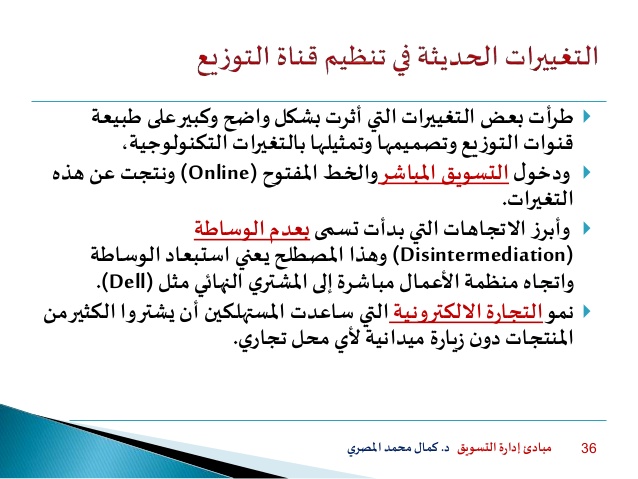 Wednesday, 15 April, 2020
مشكلات تسويقية معاصرة
تستعين منظمات الاعمال المعاصرة بقنوات التوزيع نظرا للقيمة المضافة التي تتأتى من الاستعانة بهم و الكفاءة في إيصال المنتجات للمستهلكين، و تعد هذه القنوات الأقرب الى الأسواق المستهدفة و تتعامل مع المستهلكين المحتملين بشكل مباشر، و تنقل ردة فعل المستهلك تجاه المُنْتَج. قارن بين قنوات التوزيع لثلاثة سلع استهلاكية تنتج من قبل شركة إيكيا/فرع ياس مول و مصنع بيبسي كولا في أبو ظبي و الشركة  التعاونية الدانماركية و التي تنتج زبدة لورباك.
Wednesday, 15 April, 2020
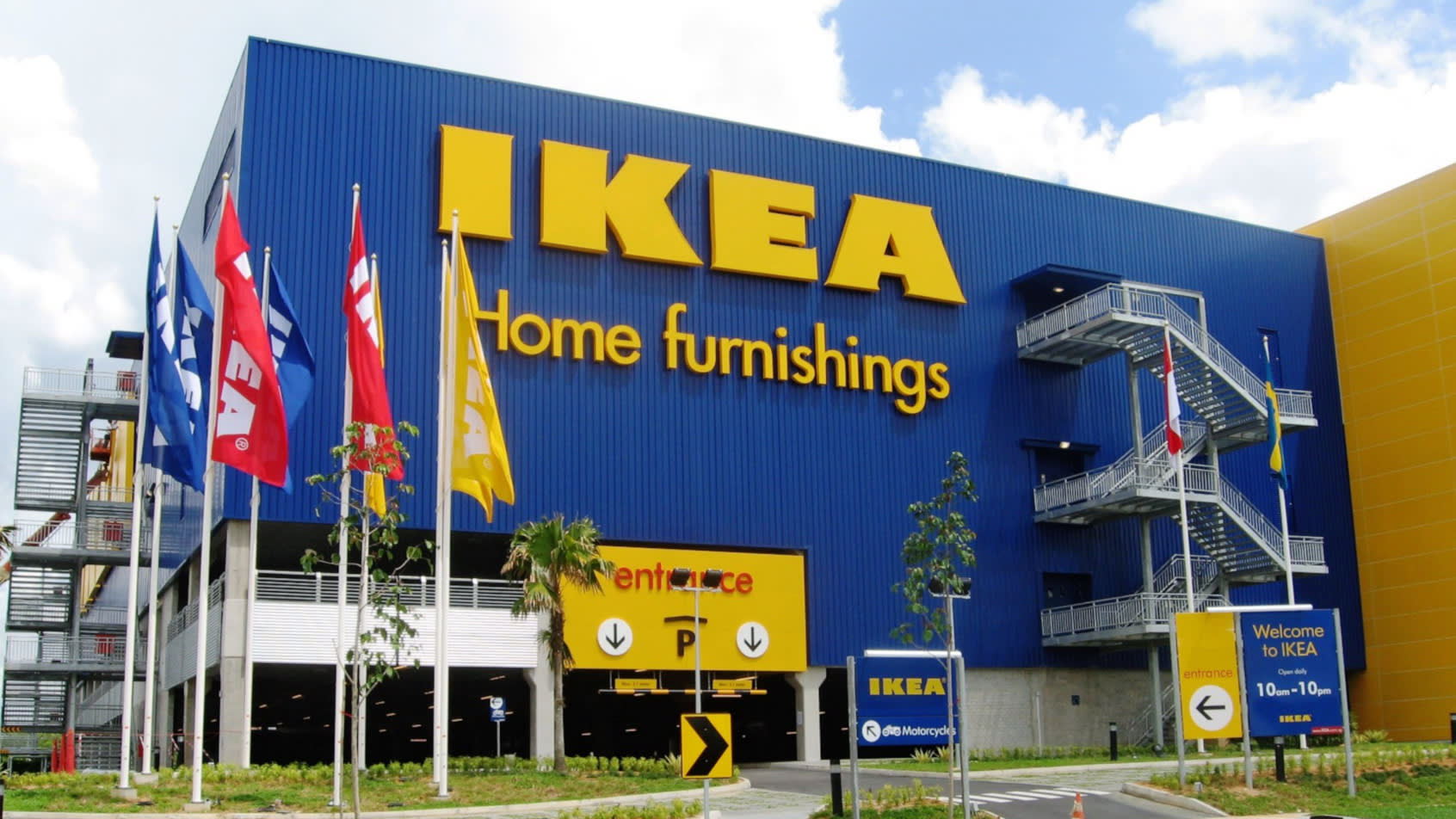 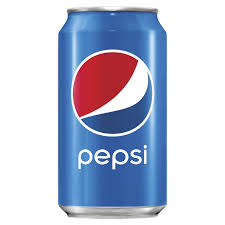 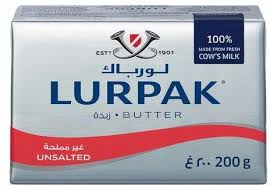